الجامعة المستنصرية كلية التربية الاساسيةقسم الجغرافية طرائق تدريس الجغرافية /المرحلة الرابعة
التعلم الالكتروني
 

الدكتور ياس خضر احمد الكسار
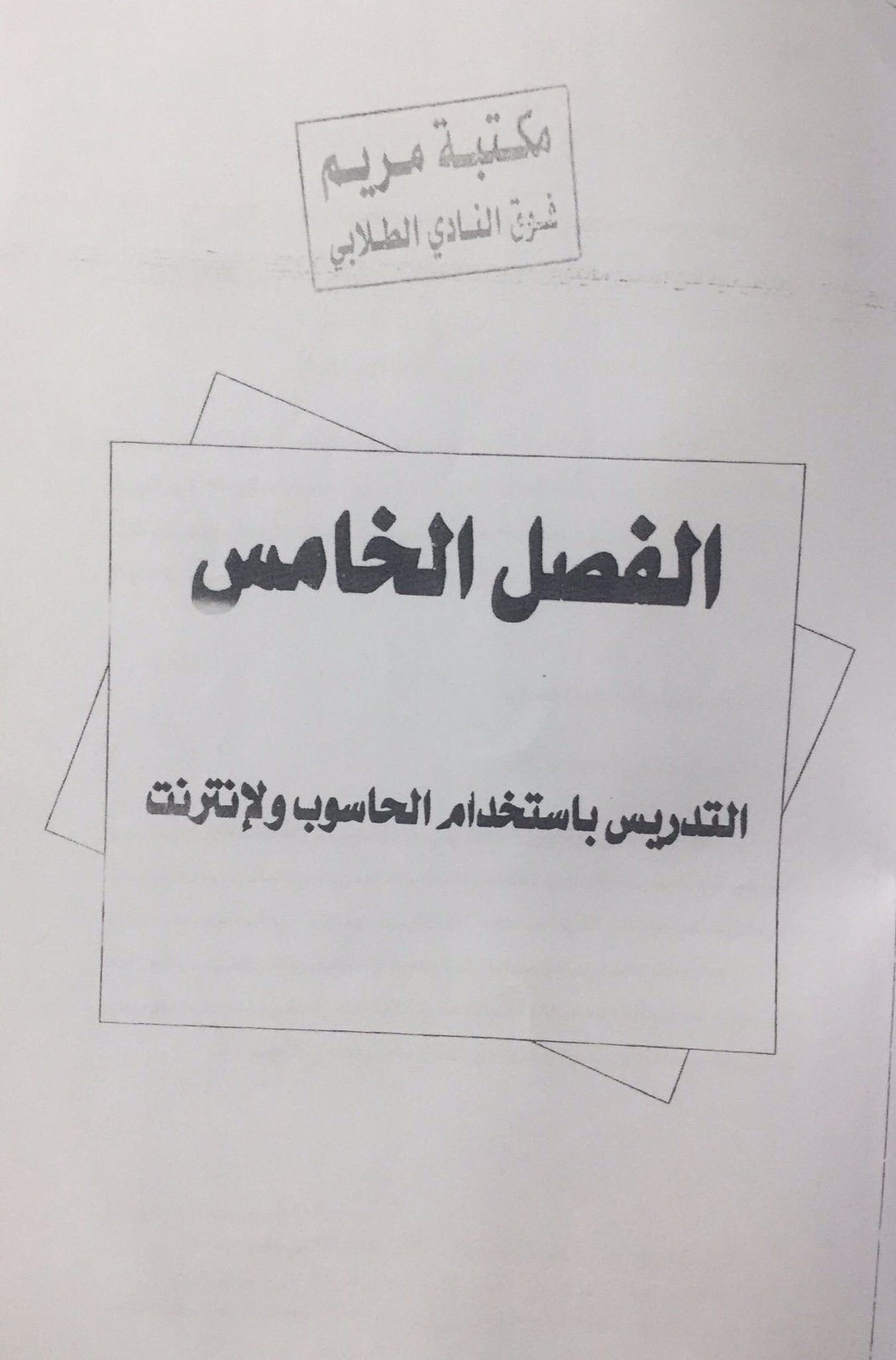 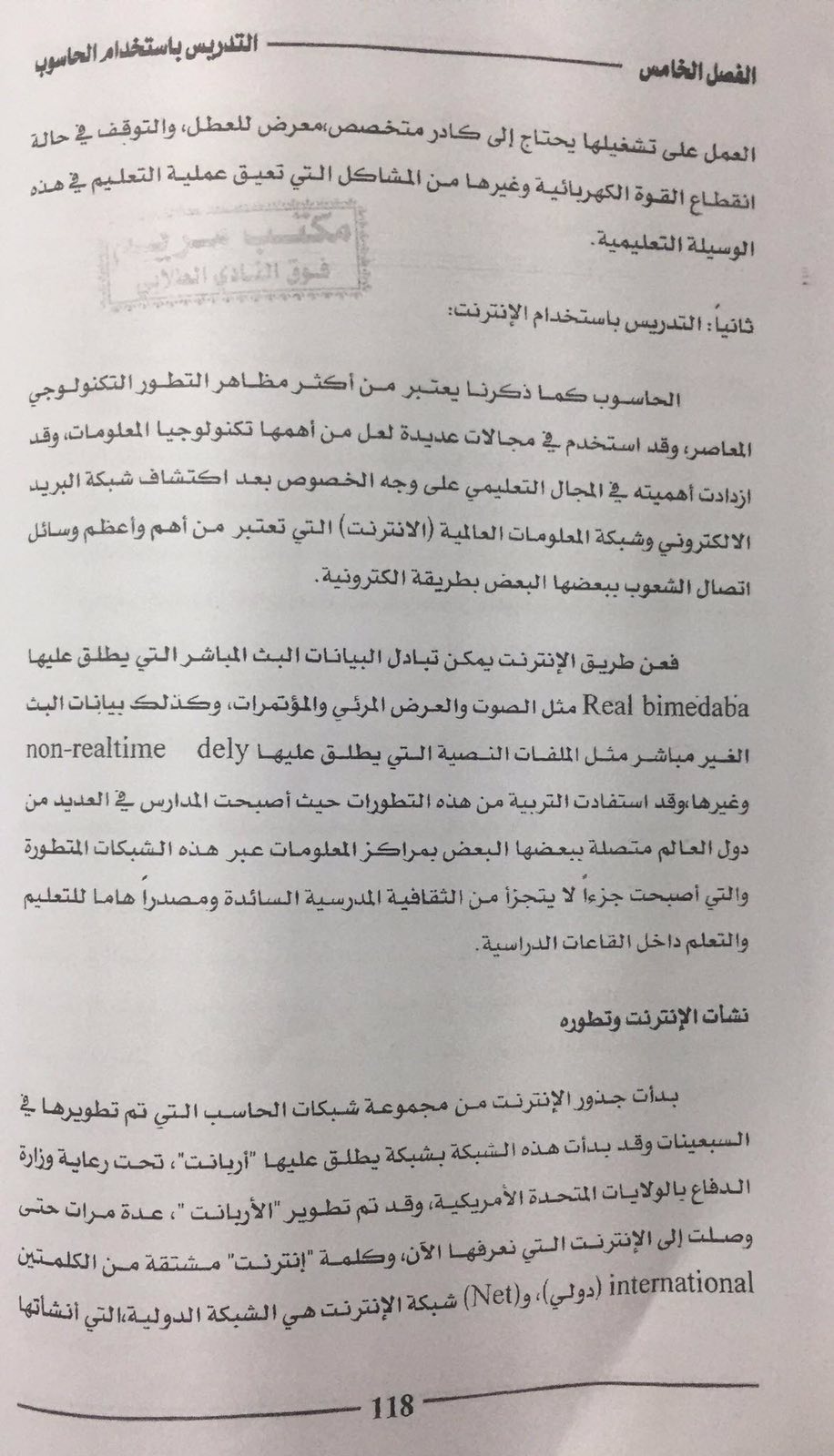 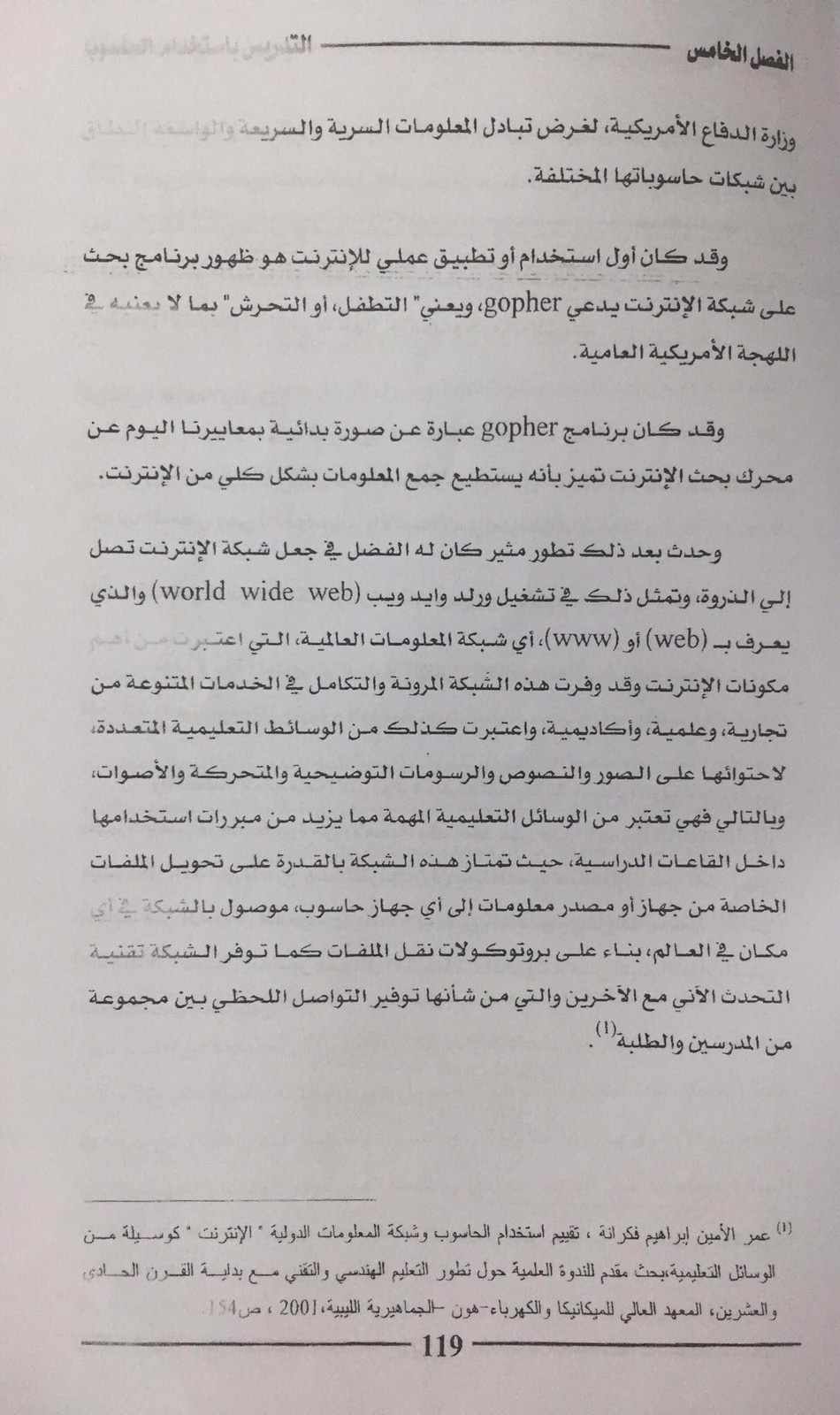 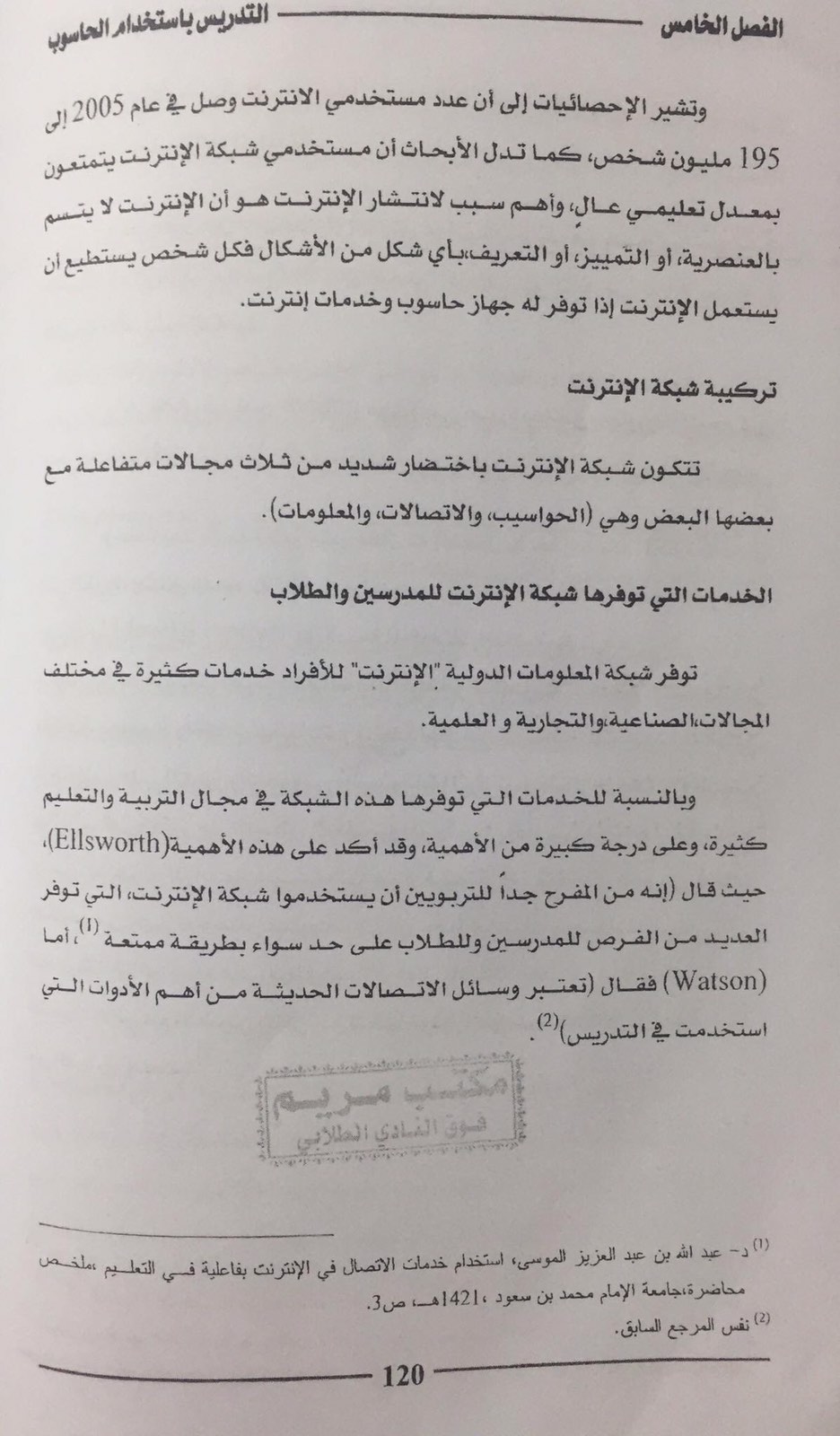 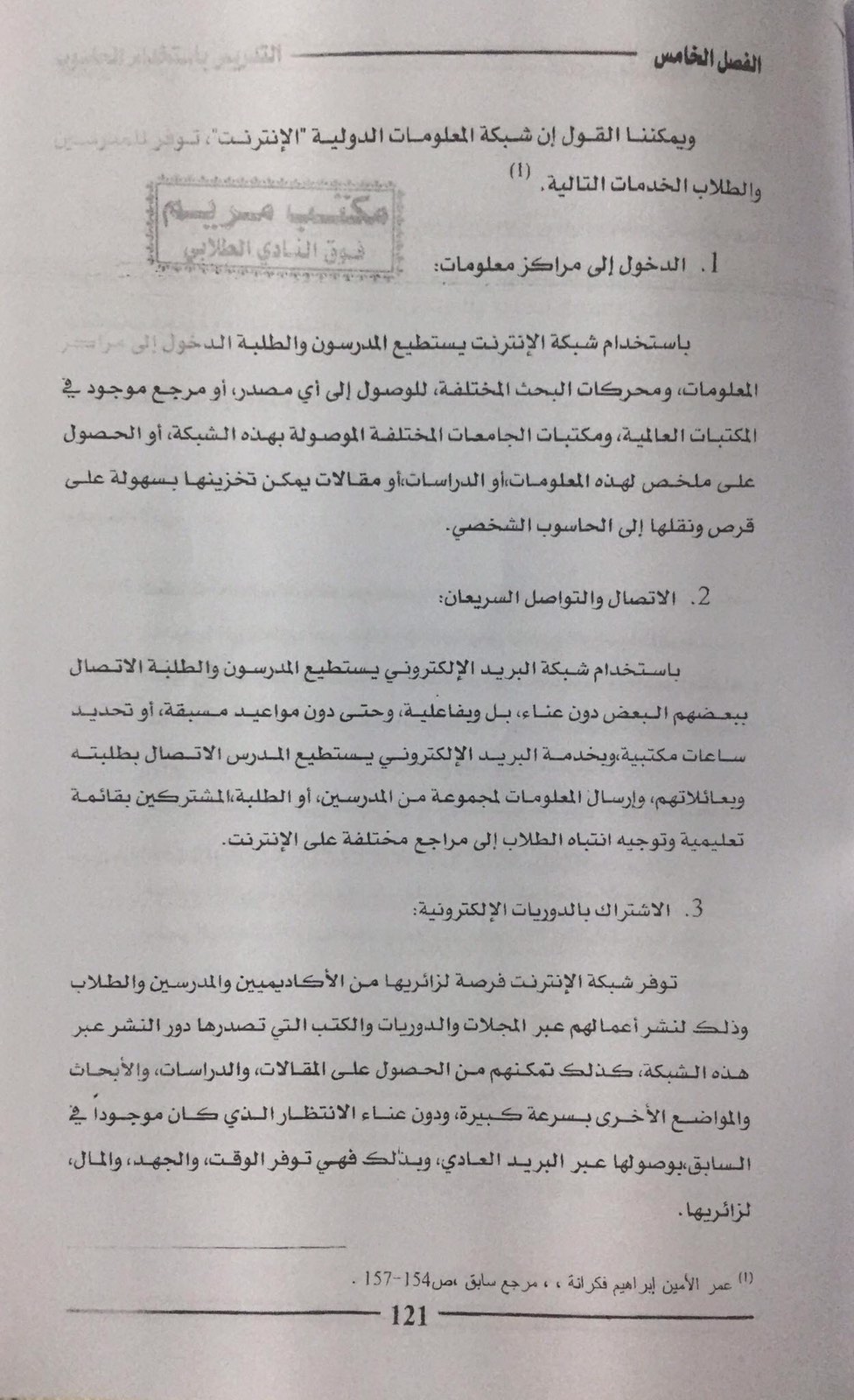 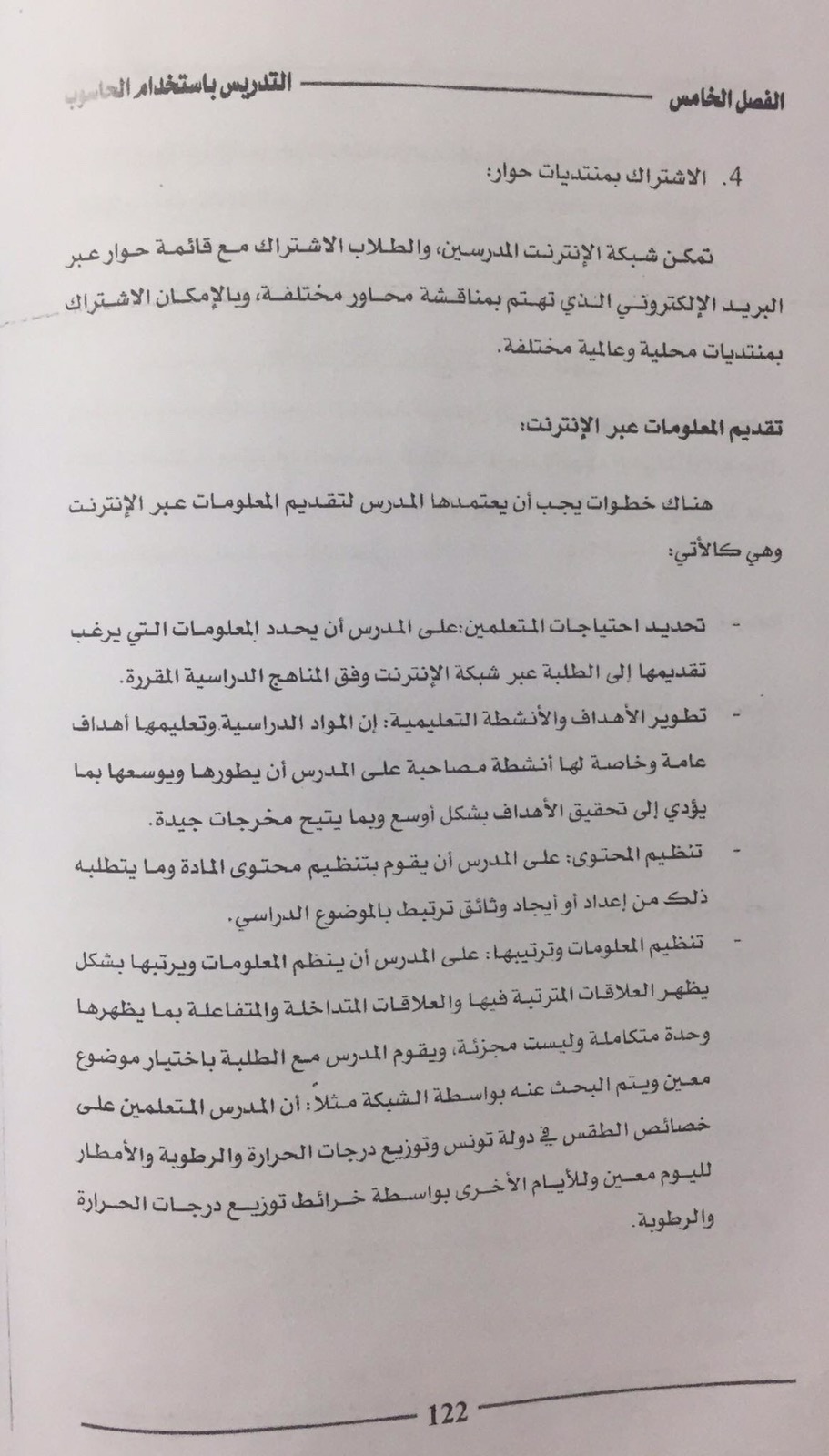 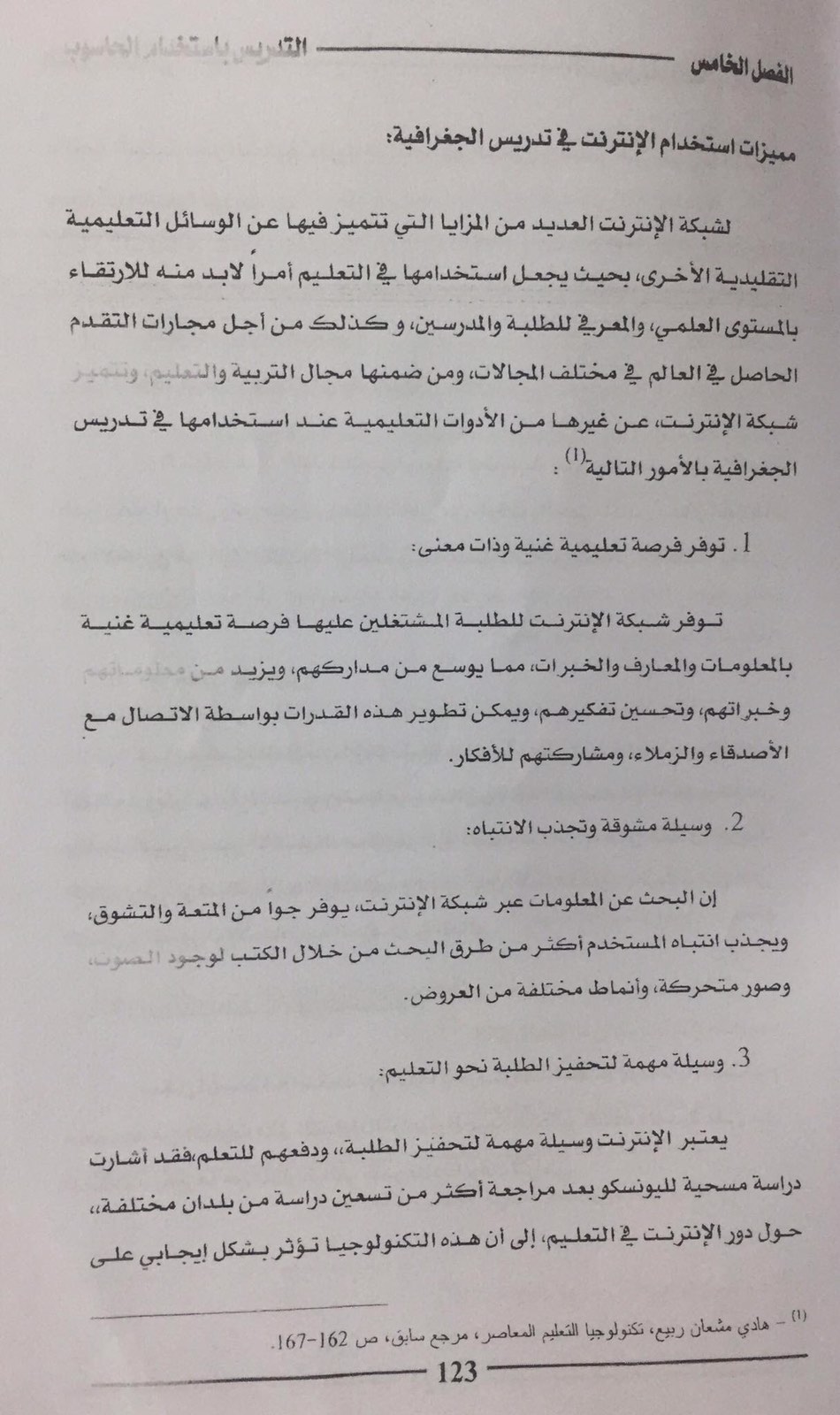 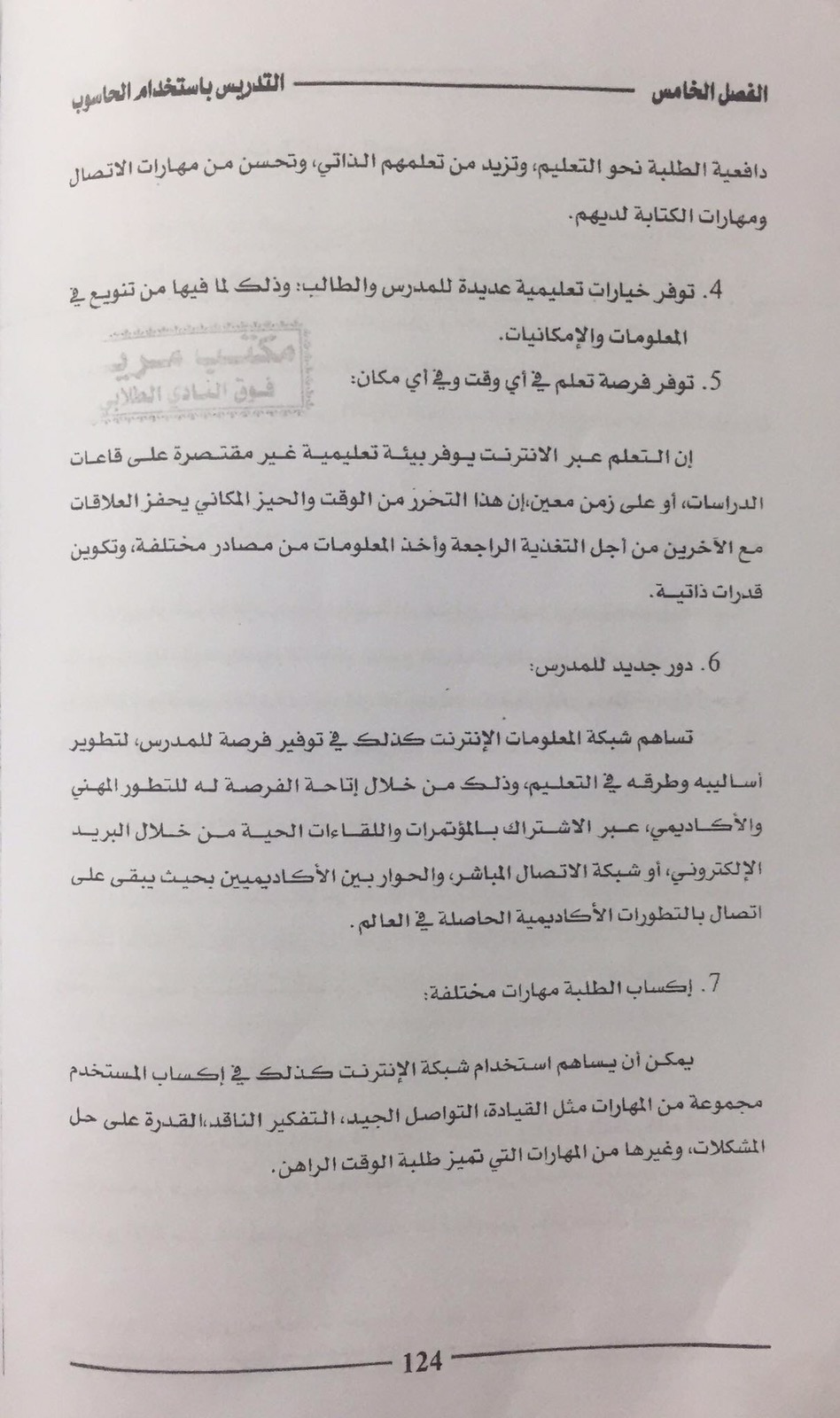 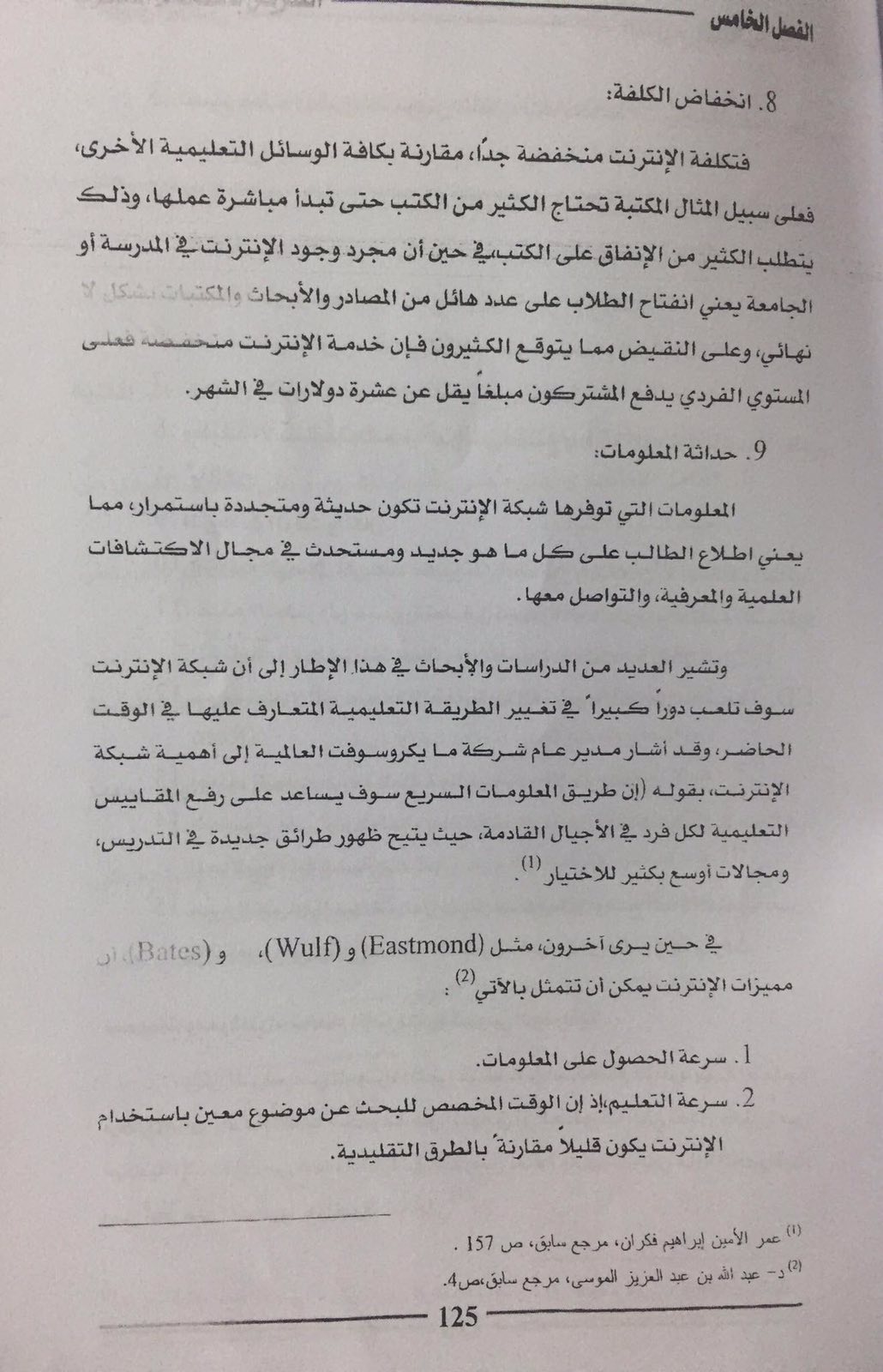 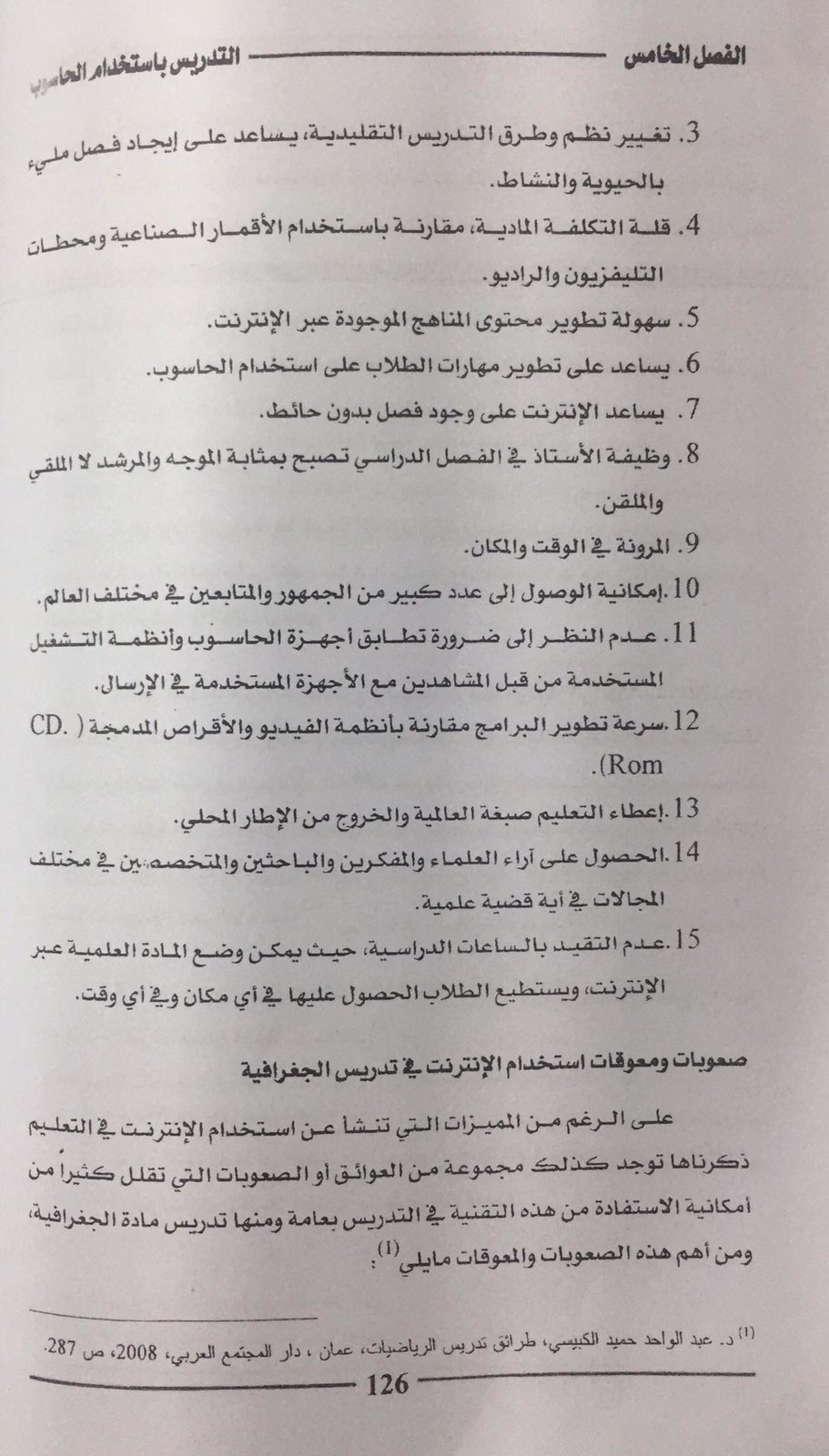 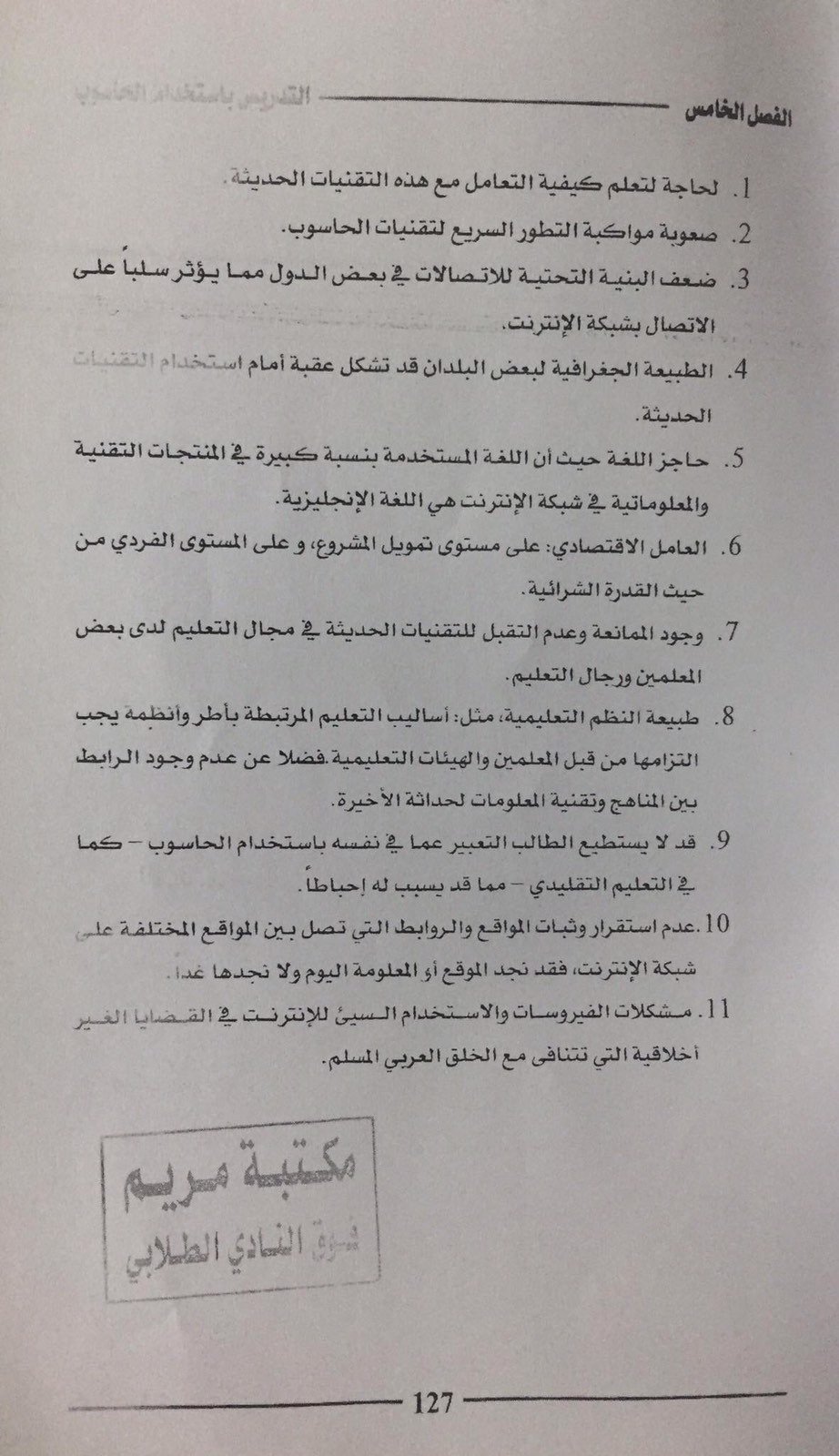 شكرا لحسن الاصغاء